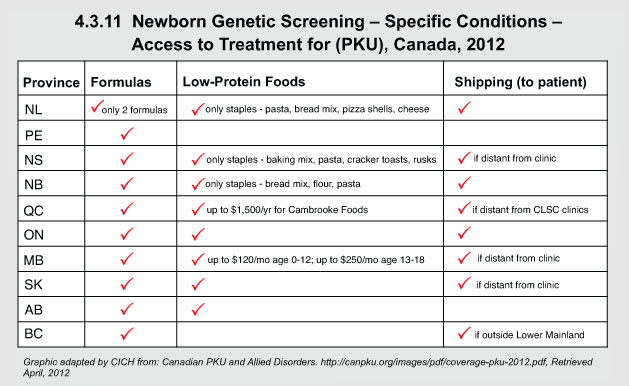 [Speaker Notes: The cost of PKU infant formula is covered under provincial health insurance in all provinces for everyone with a provincial health card. However, other aspects of treatment, such as specialty foods, are not universally covered across Canada, nor are shipping costs for formula/food. The specialty foods are substantially more expensive than regular food.]